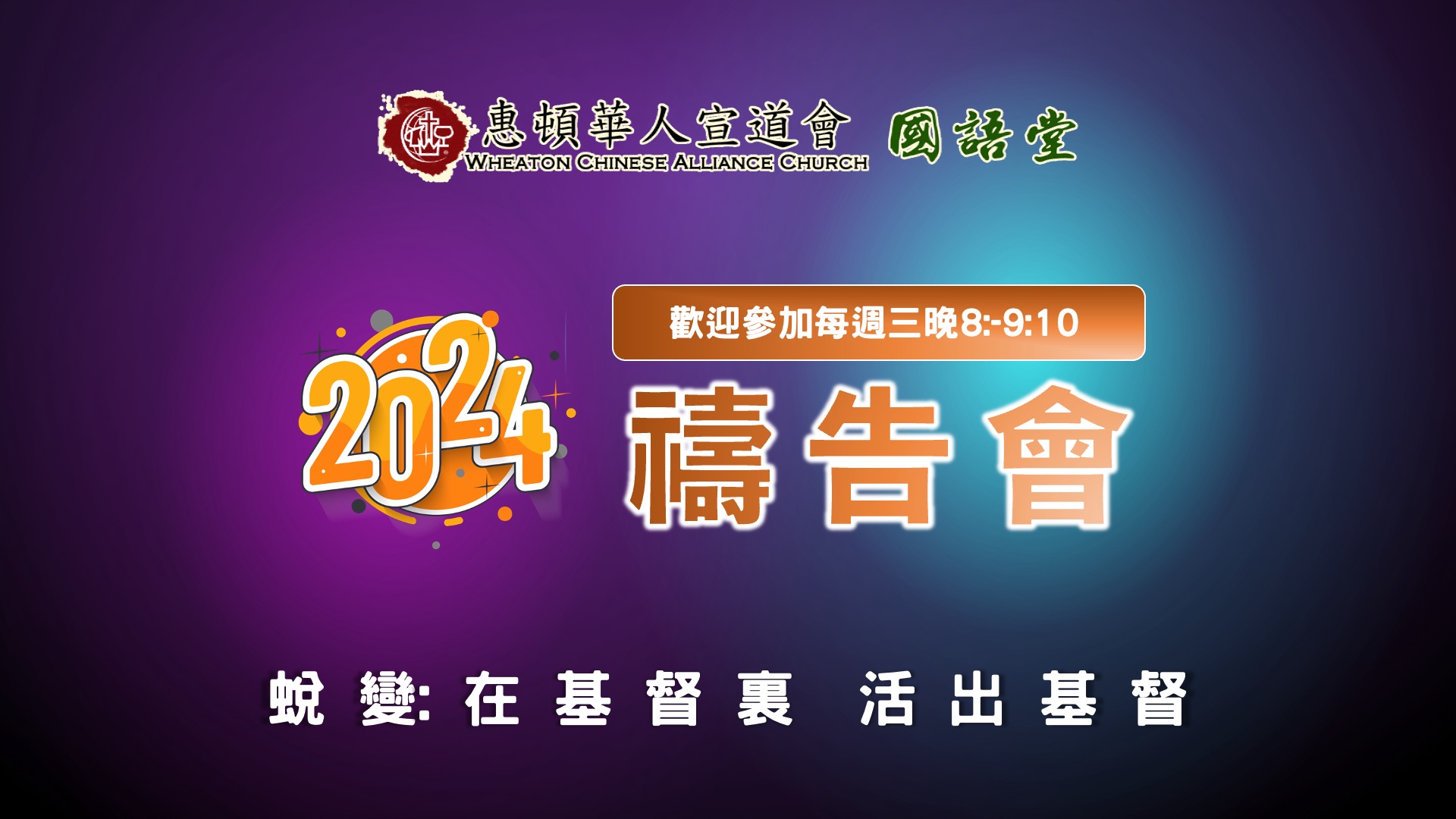 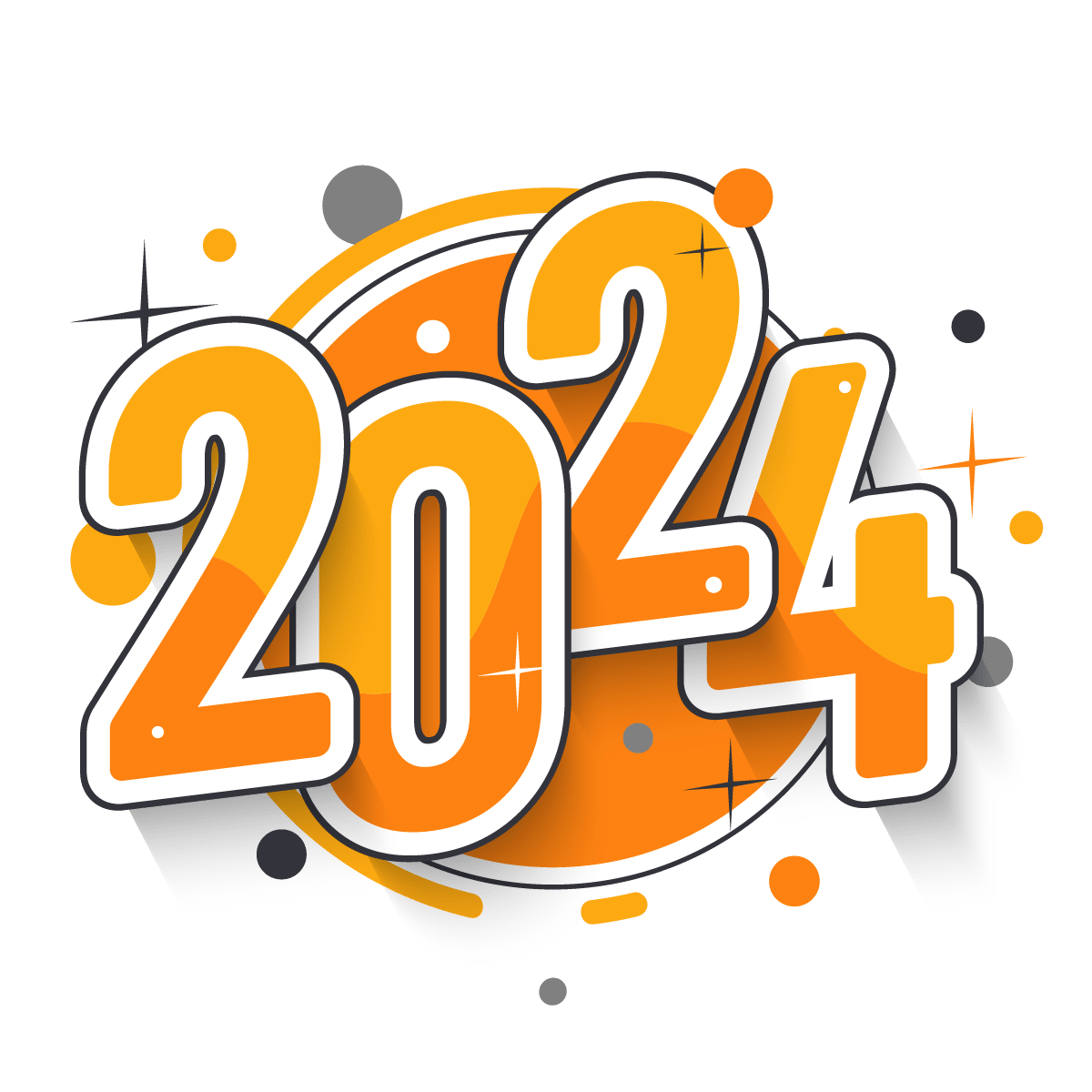 歡迎參加每週三晚8:-9:10
禱 告 會
蛻 變: 在 基 督 裏  活 出 基 督
lectio divina
聖言禱讀
2024年1月7日
本週禱告主題： 
			新的一年，新的開始
禱讀經文：
			使徒行傳3:1-10
1申初禱告的時候，彼得、約翰上聖殿去。 
2 有一個人，生來是瘸腿的，天天被人抬來，放在殿的一個門口（那門名叫美門），要求進殿的人賙濟。 
3 他看見彼得、約翰將要進殿，就求他們賙濟。 
4 彼得、約翰定睛看他；彼得說：「你看我們！」 
5 那人就留意看他們，指望得著甚麼。 
6 彼得說：「金銀我都沒有，只把我所有的給你：我奉拿撒勒人耶穌基督的名，叫你起來行走！」 
7 於是拉著他的右手，扶他起來；他的腳和踝子骨立刻健壯了，
8 就跳起來，站著，又行走，同他們進了殿，走著，跳著，讚美上帝。 
9 百姓都看見他行走，讚美上帝； 
10 認得他是那素常坐在殿的美門口求賙濟的，就因他所遇著的事滿心希奇、驚訝。
本月代禱事項:  新的一年、新的開始
為我們更新蛻變的生命在新的一年當中，在基督裡，活出基督禱告。讓我們繼續：以禱告推動生命更新、藉真理裝備長大成人、和上帝建立美好關係、與弟兄姊妹結伴同行，作主門徒、廣傳福音，來推動教會的使命宣言：
                 更新生命、傳揚基督，愛神、愛人、愛世人。
求主幫助弟兄姊妹在新的一年當中，更加渴慕上帝的話語，更加注重自己生命的更新蛻變， 讓我們更加彼此相愛，同心合意興旺福音！
請記念各地的國際工人和宣教士的服事和需要。
請為發生在烏克蘭和加沙地帶的戰爭禱告：
1.     求主保守在戰爭中的百姓能夠有平安；
2.     求主親自安慰戰爭中的受害家庭；
3.     求主給各個政府敬畏上帝的心，讓他們所作的決定能真正地為了百姓的平安和地區的和平穩定；
4.     求主帶領更多的人在戰爭中遇見主耶穌基督；
5.     求主賜智慧和平安給當地的教會，讓他們有從主而來的平安和力量服事身邊有需要的人。
生命更新
感謝主！鄧牧師將在下週主日崇拜中傳講信息，求主藉著祂的僕人對我們說話。
感謝主，2024年國語堂的事工計劃已經初步形成，請代禱！
請繼續為2024年預苦期的靈修編寫代禱。
請為新一年度的主日學禱告！求主在老師們準備課程的過程中加恩加力，也求主幫助所有的學員藉著主日學更多認識上帝。
裝備事奉
萬國萬民
求主幫助弟兄姊妹可以結伴同行，在同行天路的過程中彼此鼓勵、彼此勸勉，不要毁谤，不要争竞，总要和平，向众人大显温柔。
請繼續為患病、軟弱的肢體禱告，求主的醫治、安慰與他們同在。
關懷同行
求主幫助弟兄姊妹在新的一年當中，更加渴慕上帝的話語，更加注重自己生命的更新蛻變， 讓我們更加彼此相愛，同心合意興旺福音！

感謝主！鄧牧師將在下週主日崇拜中傳講信息，求主藉著祂的僕人對我們說話。
感謝主，2024年國語堂的事工計劃已經初步形成，請代禱！
請繼續為2024年預苦期的靈修編寫代禱。
請為新一年度的主日學禱告！求主在老師們準備課程的過程中加恩加力，也求主幫助所有的學員藉著主日學更多認識上帝。

求主幫助弟兄姊妹可以結伴同行，在同行天路的過程中彼此鼓勵、彼此勸勉，不要毁谤，不要争竞，总要和平，向众人大显温柔。
請繼續為患病、軟弱的肢體禱告，求主的醫治、安慰與他們同在。
請繼續記念各地的國際工人和宣教士的服事和需要。